Assessing Teaching Through Critical Reflection and Evidence to Encourage Renewal
Phyllis Blumberg - University of the Sciences
p.blumbe@usciences.edu
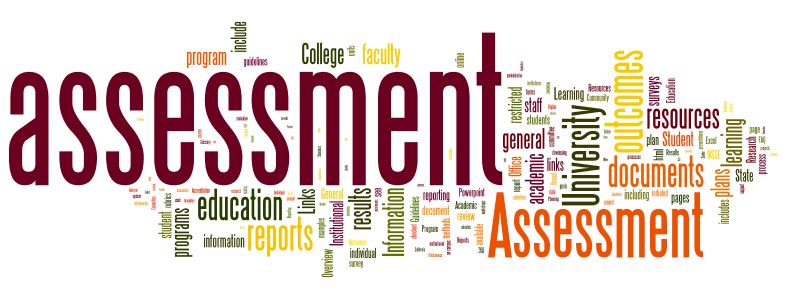 [Speaker Notes: Drexel assessment 2015 1 hr.
Make title shorter
 works well as 1 hr]
We will assess teaching
Evidence-based best practices of teaching define essential elements of effective teaching
[Speaker Notes: See handout p 1 for more explantn
According to the literature in higher education, nine essential elements define effective teaching:
Have a good command of the subject matter to be taught
Plan educational experience to promote student learning (varies by context) Use active learning, engage student to promote their own meaning of content.
Provide frequent and useful formal and informal feedback to students to students foster greater learning
Provide frequent, well-structured opportunities for students to reflect on their learning  
Ensure students have successful learning experiences including through availability and accessibility
Use consistent and fair policies and processes to assess students
Assess student mastery of  learning of learning outcomes of acquisition of knowledge, skills or values 
Assess student mastery of higher order thinking and skills
Assess student mastery of learning skills, self-assessment skills that can transcend disciplinary content]
First, a reality check: Does your institution use these essential elements:
to assess teaching?
use such assessment results
as a basis for improving
 teaching?
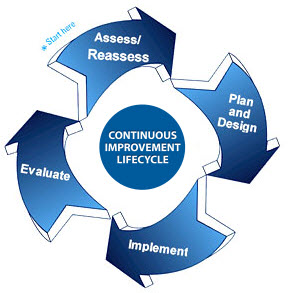 Personal reflection, then share within small groups
[Speaker Notes: 10 min- no reporting out]
Concerns with current teaching assessment practices
[Speaker Notes: top level- is this what you found? 
While evidence-based, best teaching practices should drive teaching assessment tools, typically that does not happen. 
Instead most currently used assessments of teaching instruments rely on the perspectives of others (students, peers, and chairs). These tools often focus on what the instructor does, or on teacher personality characteristics 

Middle level  Student end-of-course evaluations correlate with student satisfaction, but not learning .  
Data from these commonly used tools may allow instructors to continue to use teaching methods that are not aligned with best practices . Like students, instructors attend to what they are evaluated on.  

Therefore, I was motivated to dvlop new model because current teaching assessment models do not lead to desired outcomes- continous quality improvement]
A Hierarchical Assessment of Teaching Model
[Speaker Notes: introduce new model of assessing teaching that can be used for improvement-
Step 1 critical reflect
Step 2- use evidence- based lit to support your own teaching
Collect your own data on how effective your teaching is
Step 3 – conduct rigorous study of your teaching
As instructors move up the inverted pyramid, they must incorporate the lower level(s)will discuss each aspect separately]
Critical reflection = better teaching
[Speaker Notes: Reflection- reconstruct , make meaning of experiences- key to development leads to s- knowledge
	 difficulty to do, often do not do it enough
	usually not expected of us, part of assessment of our performance
Critical rvw- incorporates perspectives of  key stakeholders- students, peers, chairs

Documttn- do as teach- helps recall incident, helpful for dossier for p&T]
Examples of sources of data for your critical review and reflection: see handout page 2
[Speaker Notes: Any questions about words, sources of infor  listed on p 2]
Evidence-based literature or your own data
Teach based upon educational literature in your own discipline
Teach based upon educational literature in higher education
	See last column of  page 2 handout

Collect your own data about teaching and learning effectiveness
Rigorous study of your teaching
Based on own insights, observations
Test hypothesis
Get IRB approval
Rigorous data collection
Pre, post test design
2 groups- comparison of 2 different interventions
Scholarship of Teaching and Learning (SoTL)
How can you use evidence from these different strategies to self-assess your teaching for renewal?
[Speaker Notes: 3 min discsssn- paris, small grp, or whole group]
Consider all essential elementsof effective teaching
Consider all essential elements of effective teaching
[Speaker Notes: use model to assess all 9 essential elements of effective teaching]
How can we leverage all of these different strategies  to inform a robust teaching assessment process?
[Speaker Notes: Take answers]
Complete Hierarchical Assessment of Teaching Model: 5 levels
4. Use evidence-based literature or own data
5. Rigorous
 study of 
teaching
From model to self-assessment rubrics
5 levels  on model = criteria levels on self- assessment rubrics

Essential aspects of teaching → each separate aspectis assessed  on separate rubric page
Full set of rubrics given in Blumberg, 2014

Rubrics  format like a multiple choice item- see p 3 of handout
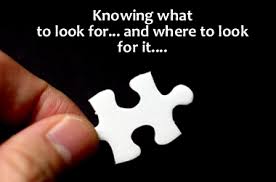 Individually rate your own teaching on the rubric page provided
Refer to handout page 2 Sources for Documentation of Quality of Teaching for All Teaching Contexts to support your self-assessment 
If you have time:
Write a rationale for your rating
Provide evidence to support your teaching
Any questions as you rate yourself?
How can insights you gained about your teaching promote renewal?
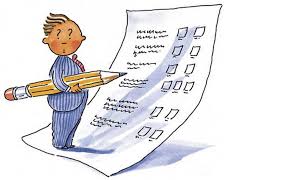 Using rubrics fosters the closing of the assessment loop
In small groups share your insights from using this rubric page: